以適當的科技與風險評估的角度來看核能系統
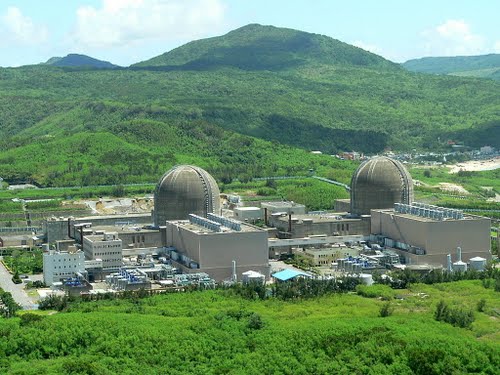 指導老師:林聰益
                   班級:車輛三甲
                   學號:49915103
                   姓名:沈億銓
核能簡介
核能（英語：Nuclear energy），又稱原子能，是由組成原子核的粒子之間發生的反應釋放出的能量。 原子能比化學反應中釋放的熱能要大將近5千萬倍：鈾核裂變的這種原子能釋放形式約為200，000，000電子伏特（一種能量單位）。
1905年，阿爾伯特·愛因斯坦提出狹義相對論，之後作為推論，又提出質能方程E=mc²，（其中E=能量，m=質量，c=光速常量）。自此核能得到科學的解釋和開發利用。
核能應用
核能的應用主要集中在以下幾種形式：
核電廠(台灣核一、核二、核三)
醫療(放射性治療)
小型核能動力裝置
核武器(原子彈…)
核能發電原理
核能發電原理利用「核分裂」原理來發電。

而核分裂所用的燃料是鈾235，利用本身的核衰變放出三個中子，而三個中子又會去撞擊另外三個鈾235，然後放出九個中子...發生連鎖反應而放出能量來達到發電效果。由於連鎖反應放出的能量極大，必須加以抑制，所以在反應爐中有所謂的「控制棒」，是利用鎘製成的，可用來吸收中子。
核能發電示意圖
為什麼我們會怕核電廠？
核廢料、除役核電廠後續處理問題。
嚴重核電事故(車諾比核電事故、311日本福島核電廠事件)
高放射性核廢料對人體造成永久的傷害。
核能優缺點
優點:
一種非常乾淨的能源
核能發電量大，而且沒有空氣污染的問題
可用於軍事武器、醫療等用途
缺點:
核能發電如果發生意外，將造成嚴重的傷害
核廢料處理困難，對人類的健康造成重大威脅
未來台灣核電的發展
目前台灣營運中的發電廠分別是核一 二 三 ，因為台灣的天然資源匱乏而人口又密集因此核電發電量又大因此我們必須依賴它但核能的安全性心存恐懼，因而堅決主張「非核家園」。
 所以，擁核和反核兩派爭議不斷，使得政府發展核能的政策，面臨兩難的困境。